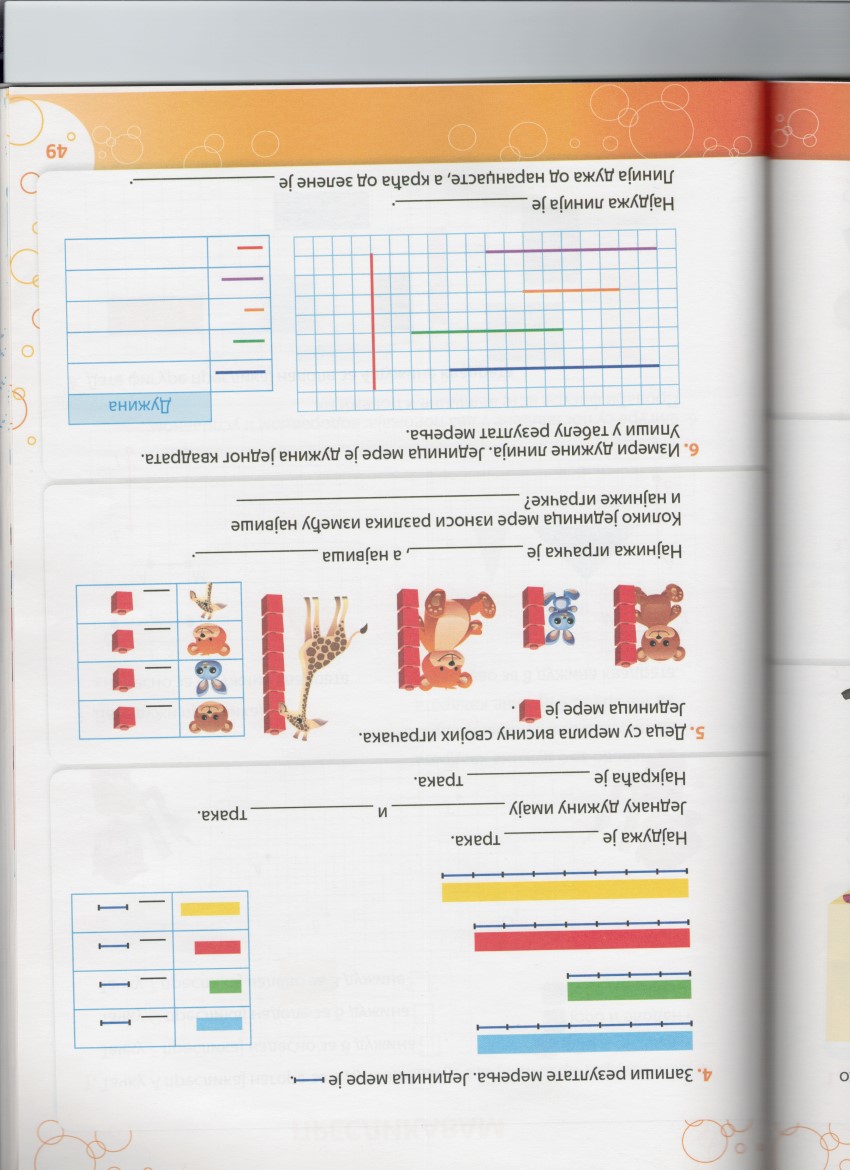 Радна свеска 48.
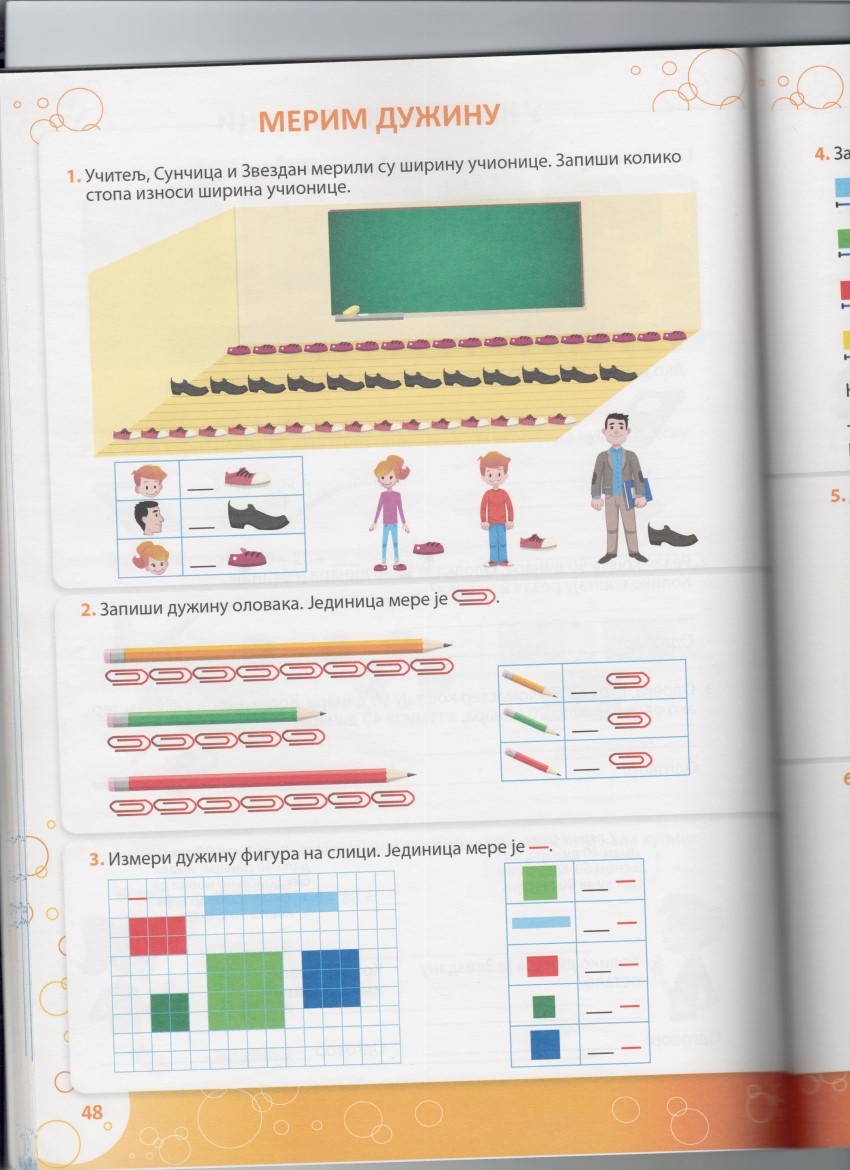 Провери, ако је потребно исправи грешке.
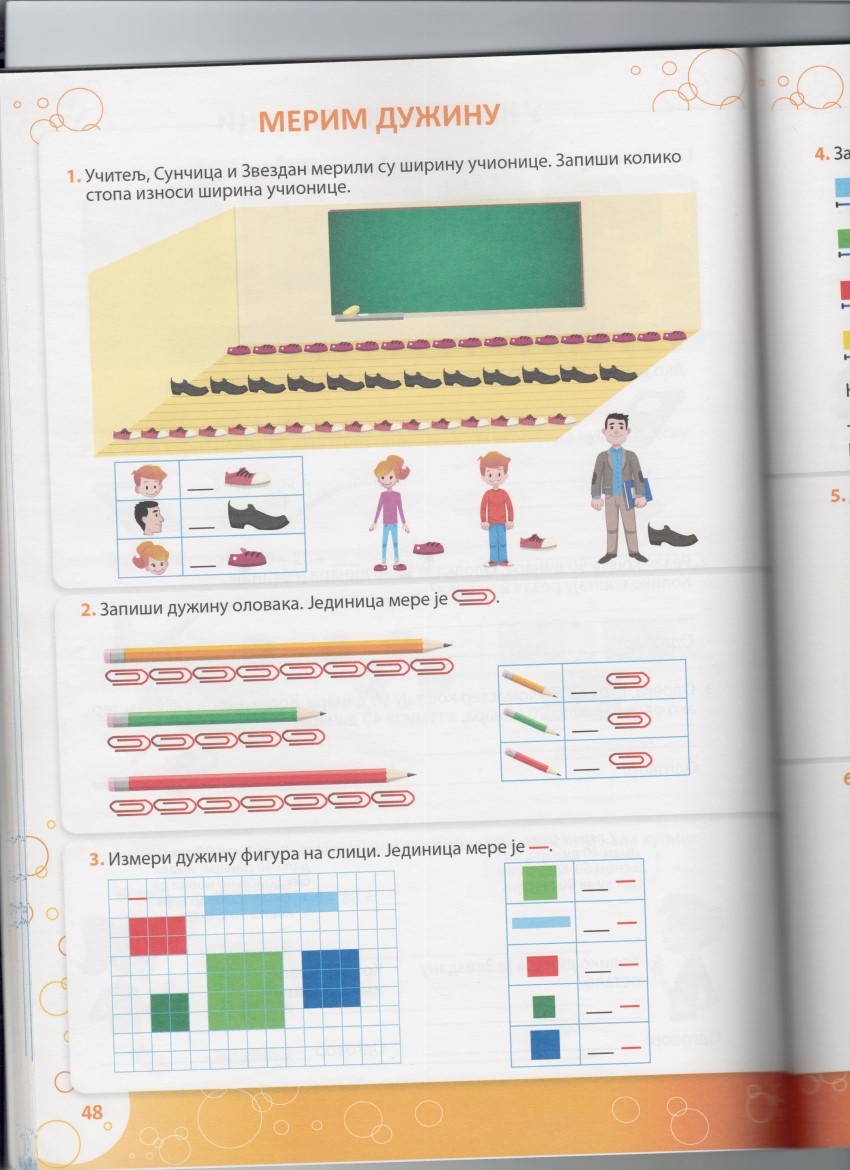 16
12
18
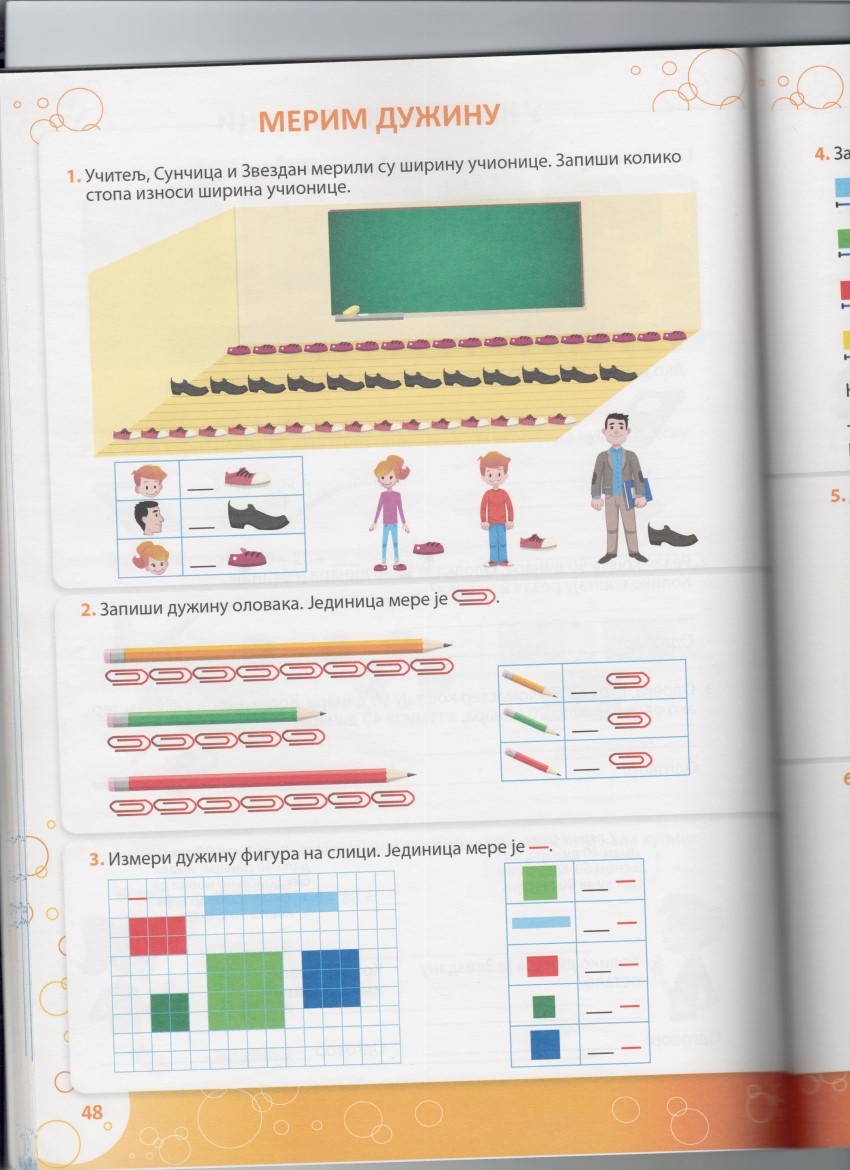 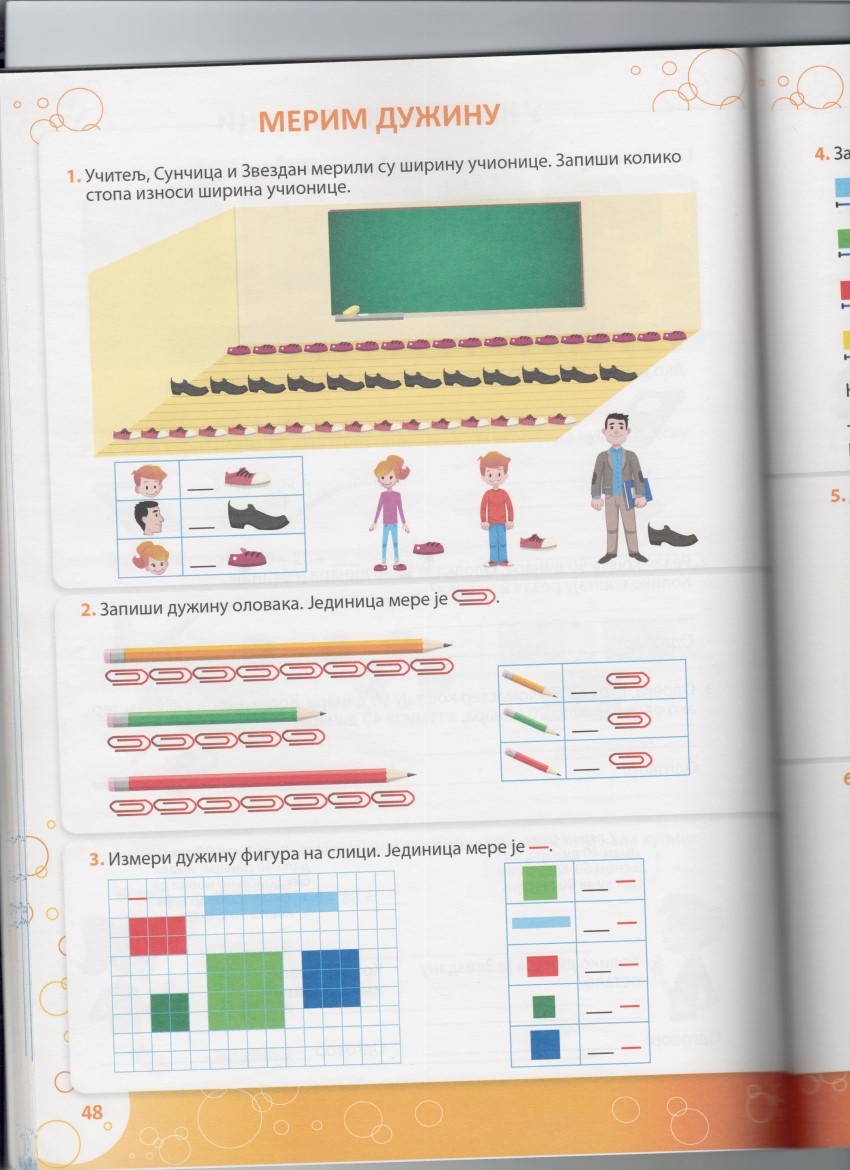 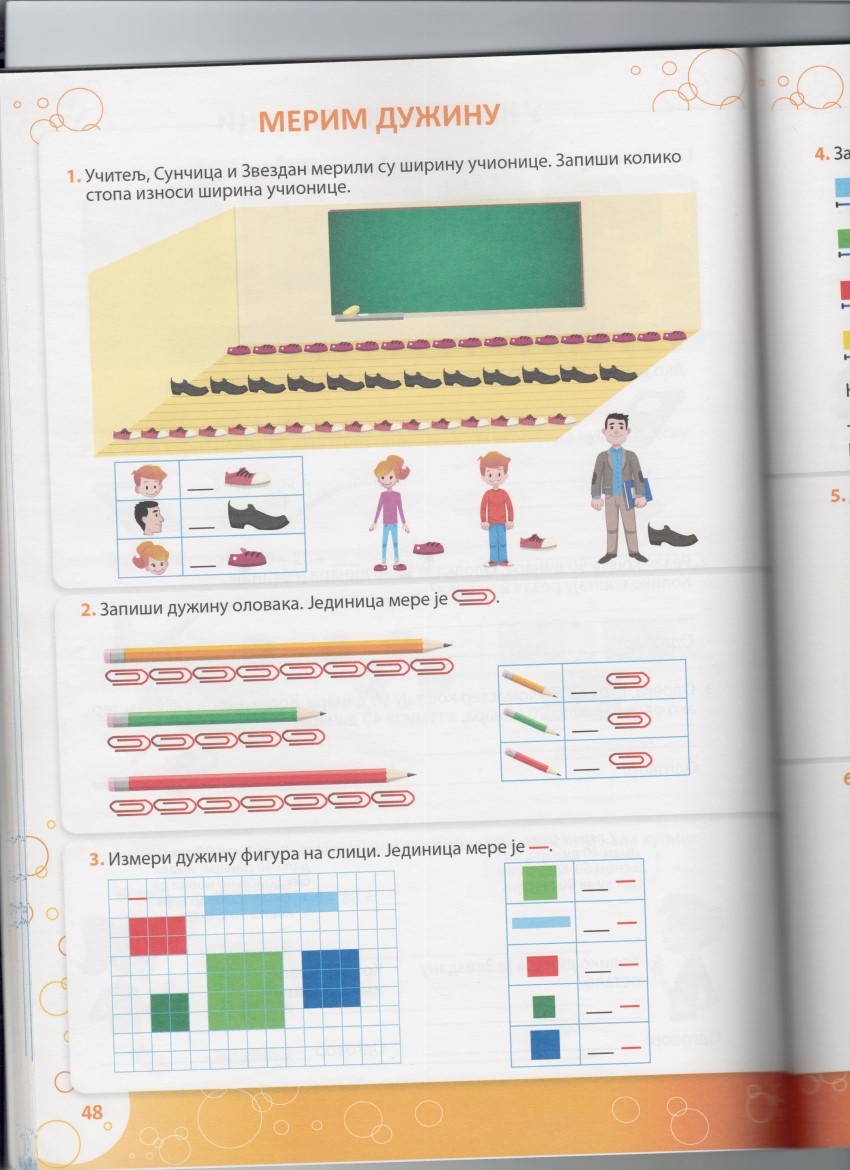 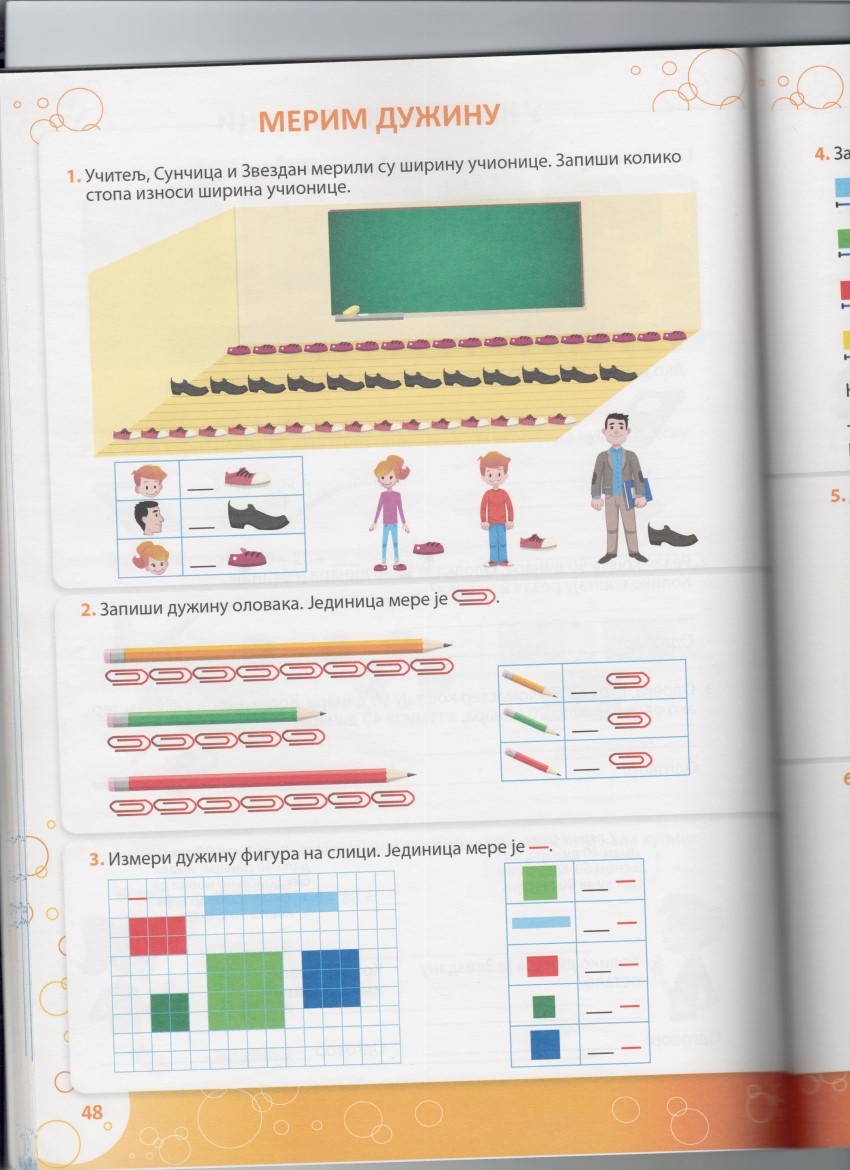 8
5
7
3. Измери дужину фигура на слици. Јединица мере је
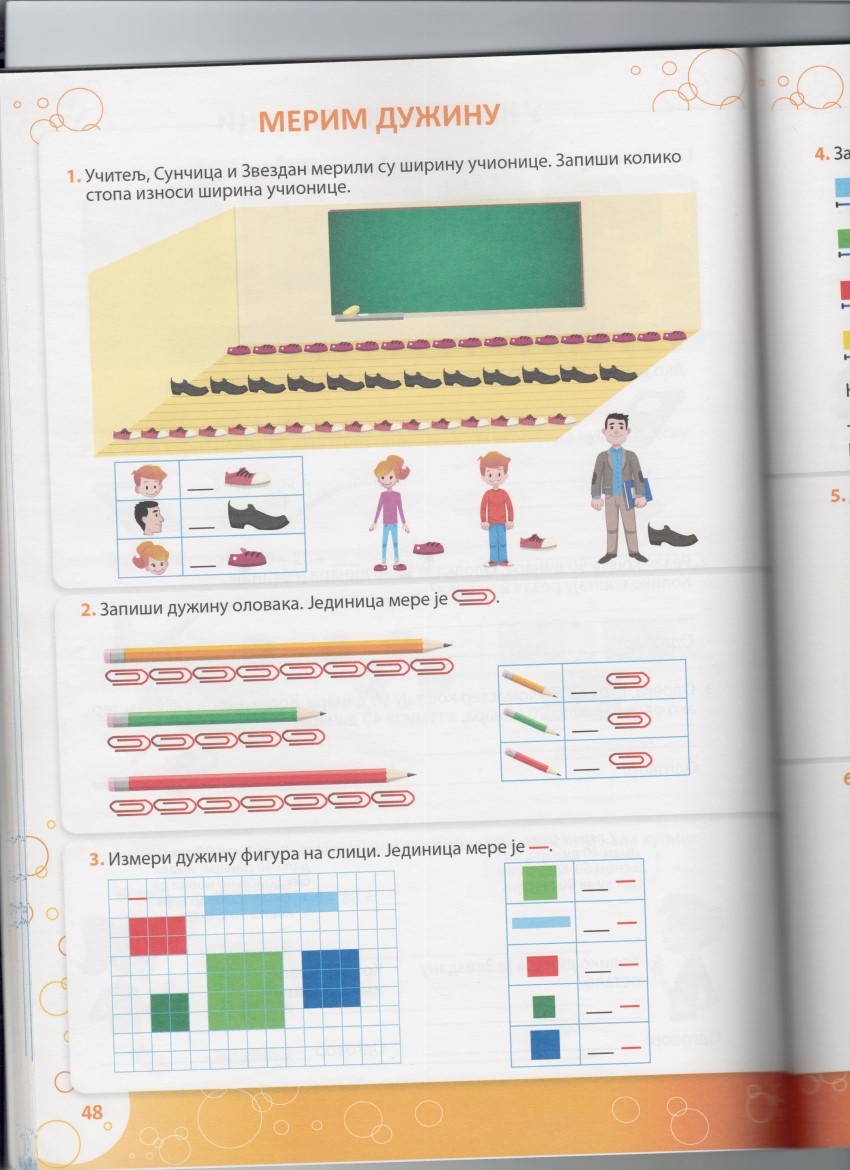 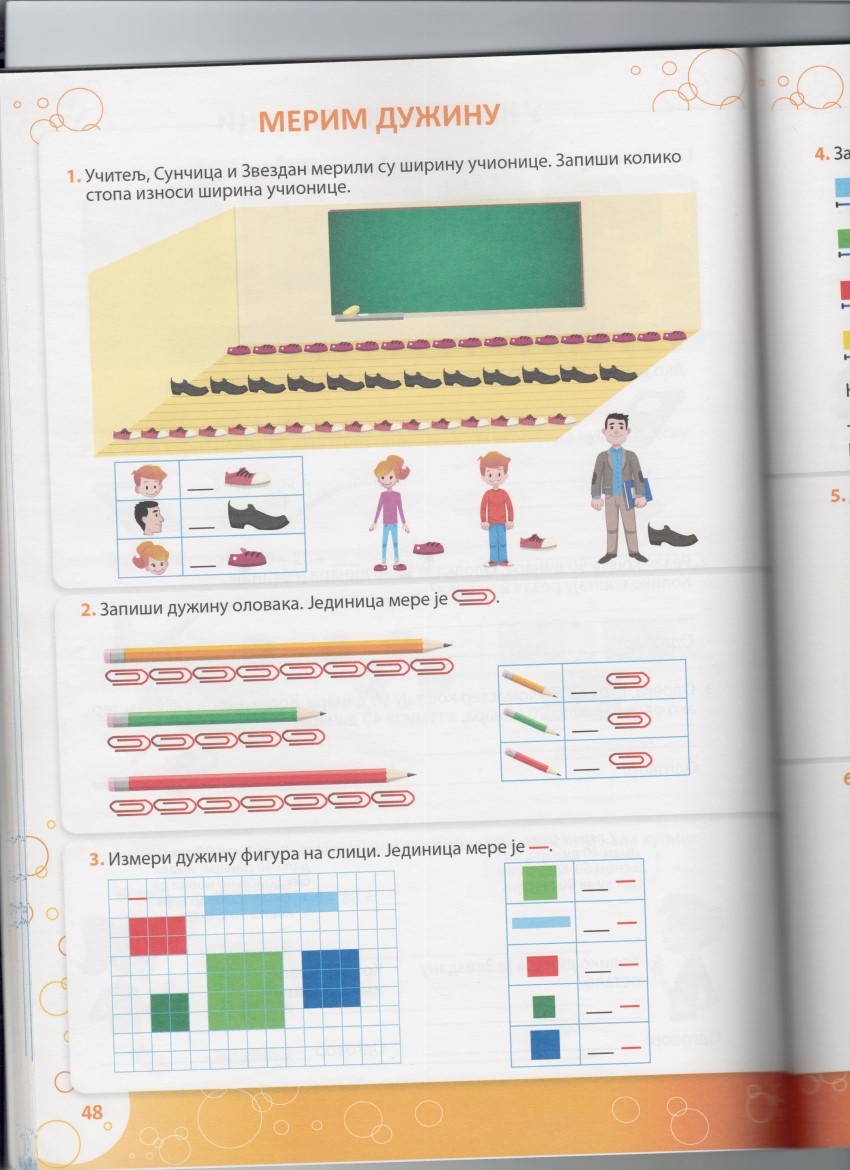 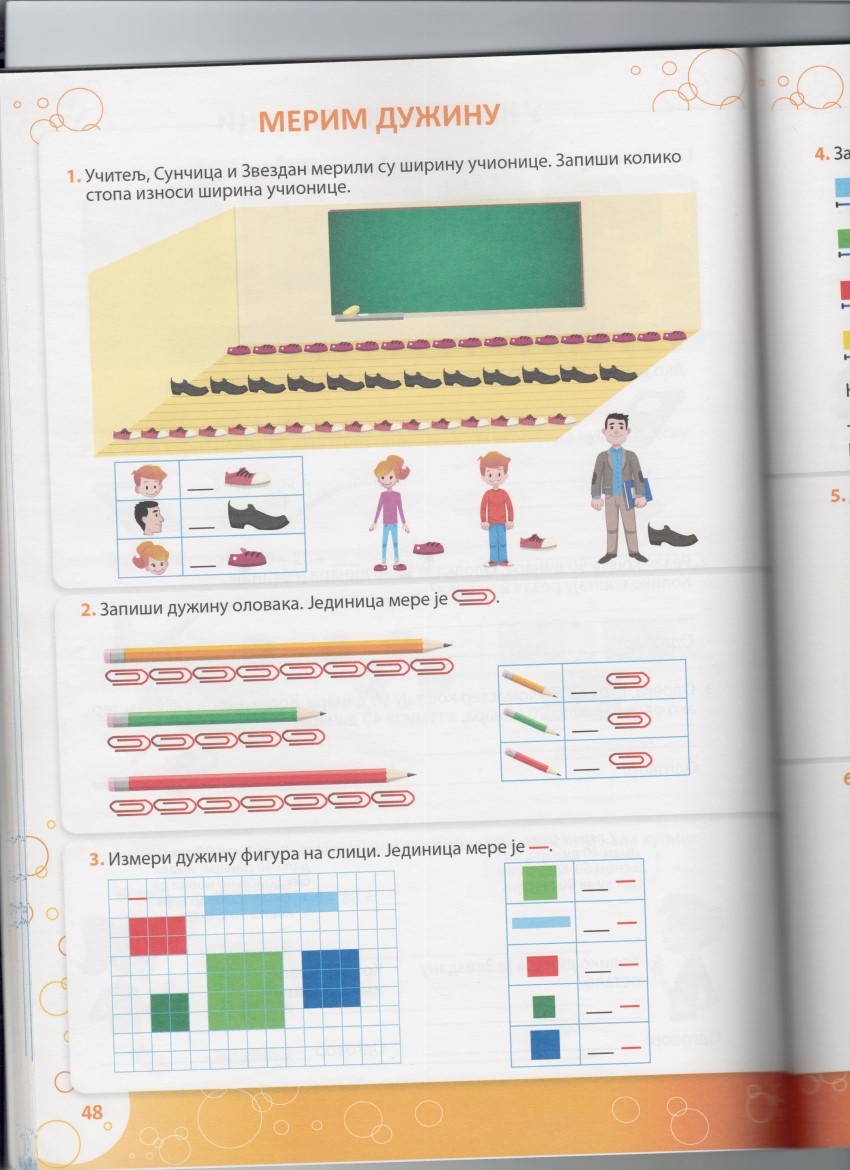 4
7
3
2
3
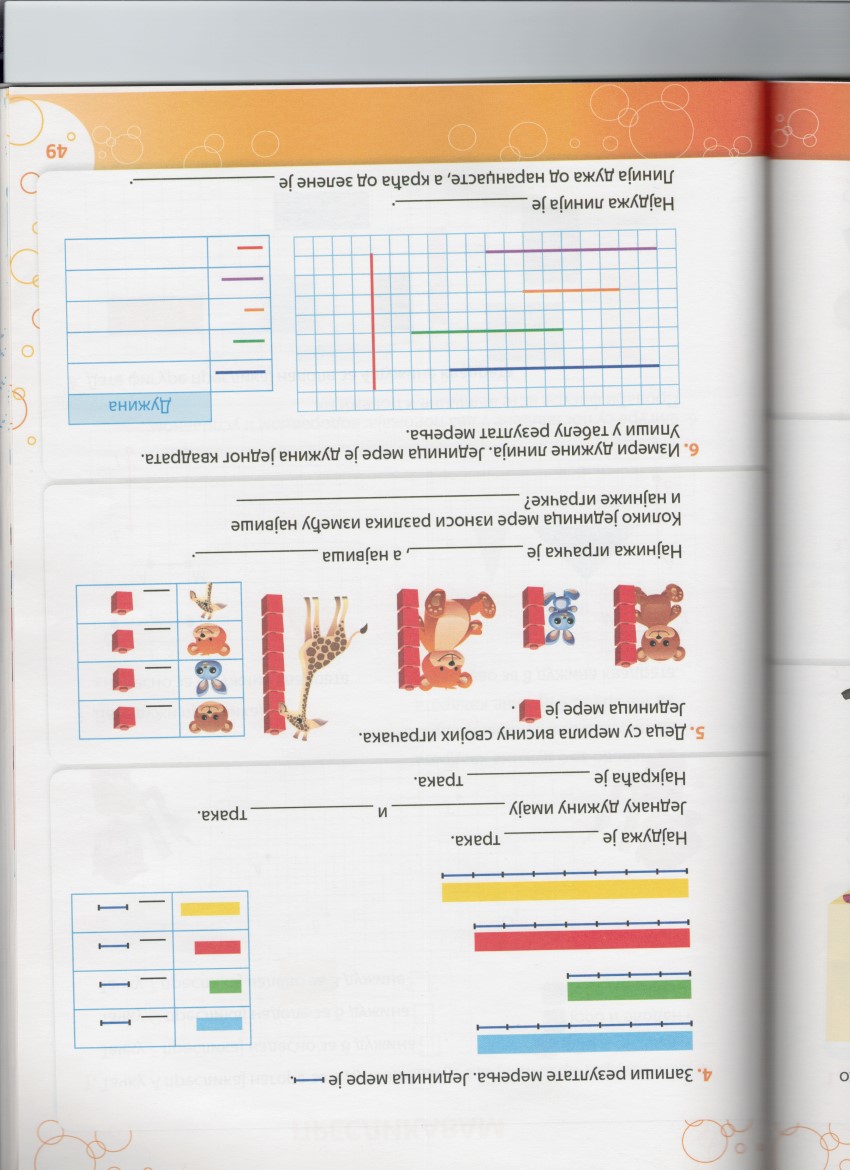 7
4
7
8
жута
плава      црвена
зелена
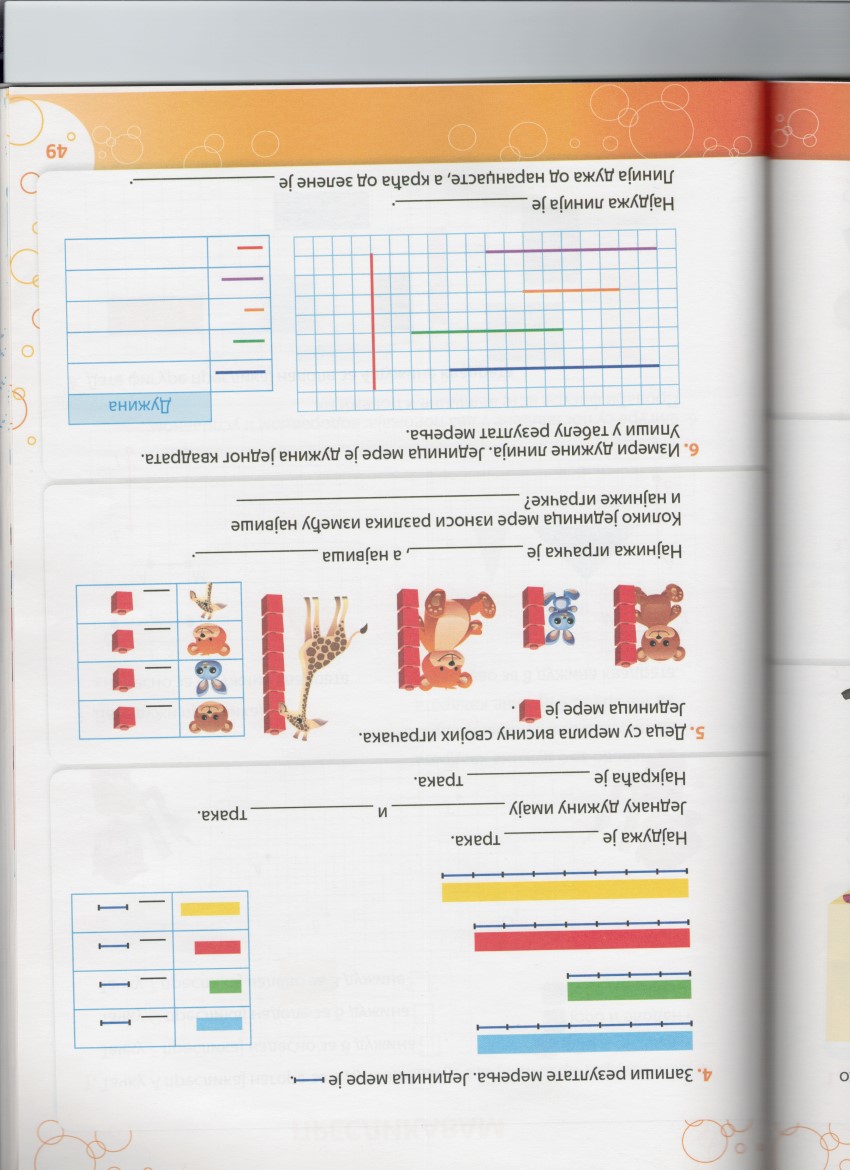 4
3
5
7
жирафа
зец
7 – 3 = 4
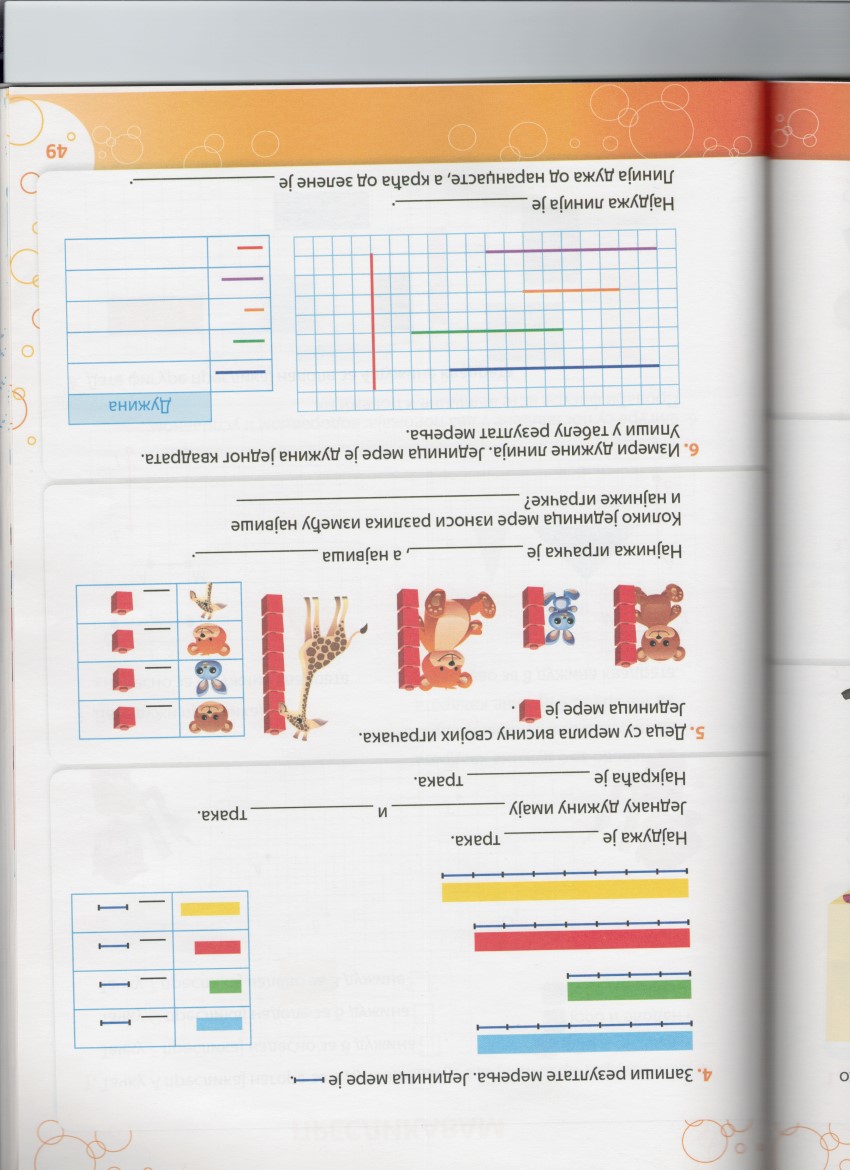 11
  8
  5
  9
  7
плава
црвена
Препиши  задатак  у  свеску  и  реши. Користи лењир.
27. 4. 2020.
Домаћи задатак
1.
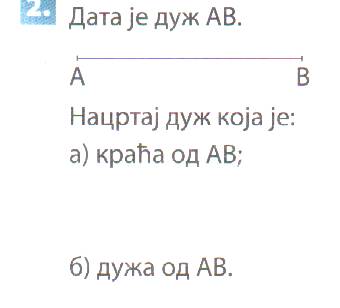 •
•
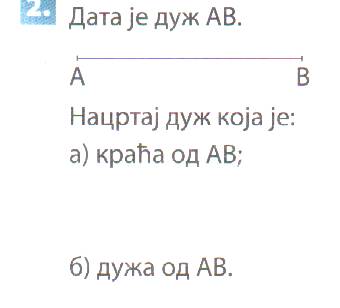 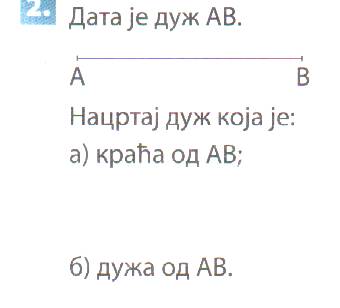 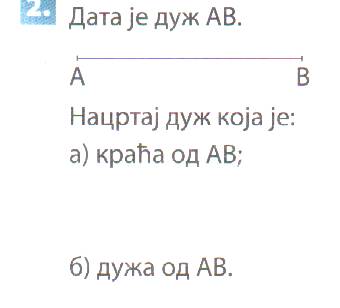 Текст задатка и одговор пиши писаним словима.
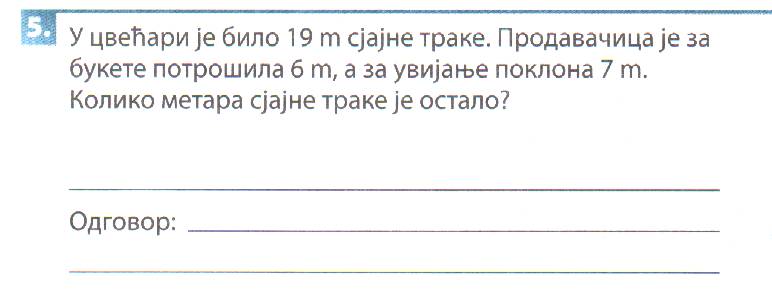 2.
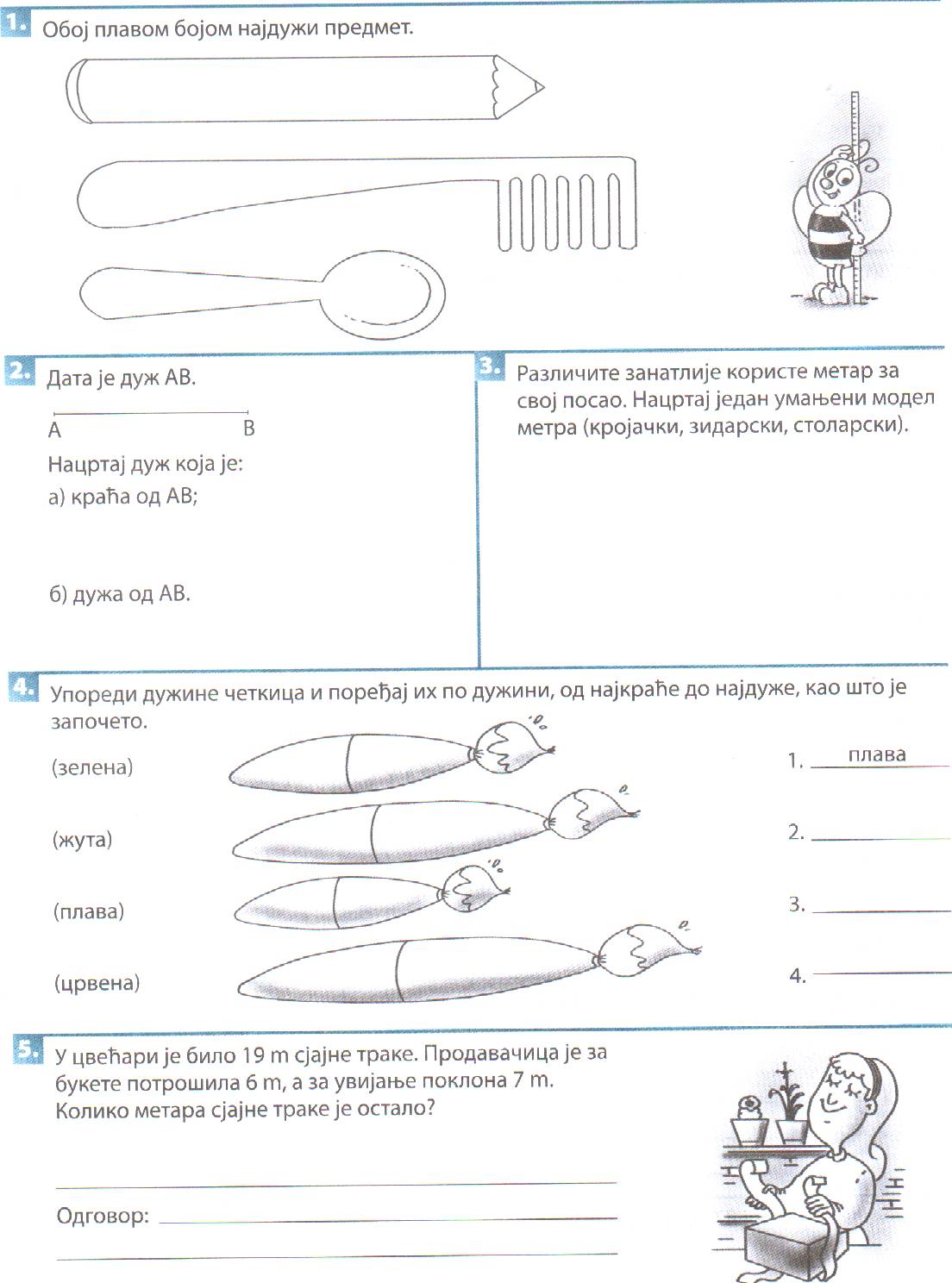 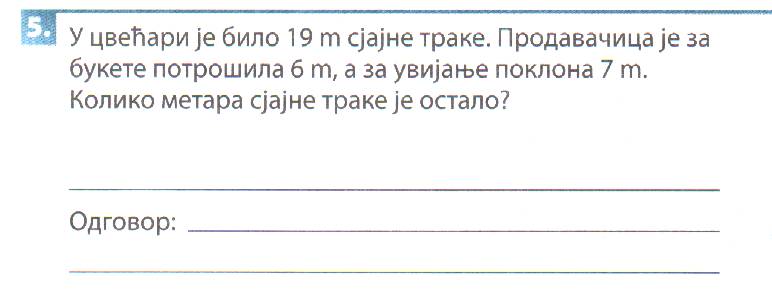 Сликај  домаћи задатак који си урадио/ла у свесци и пошаљи учитељици.
27. 4. 2020.
Домаћи задатак
1.
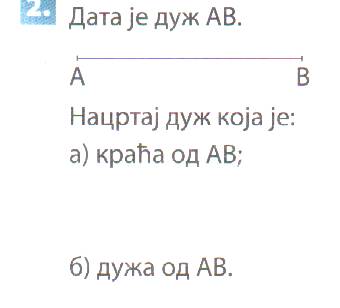 •
•
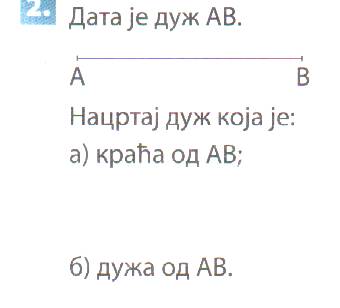 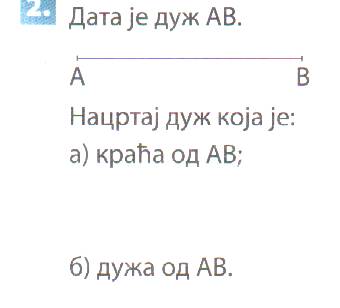 •
•
М                            Т
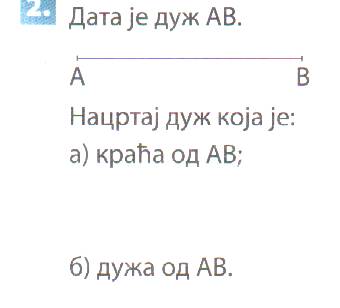 •
•
Е                                            К
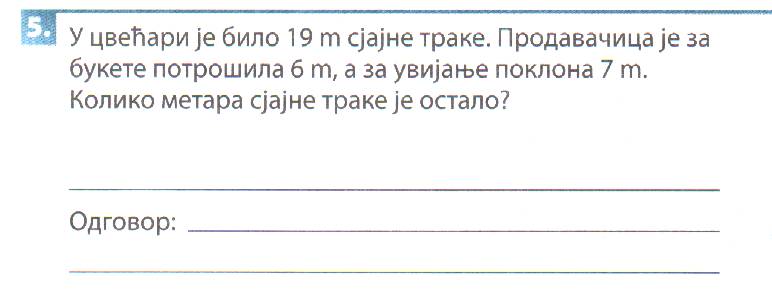 2.
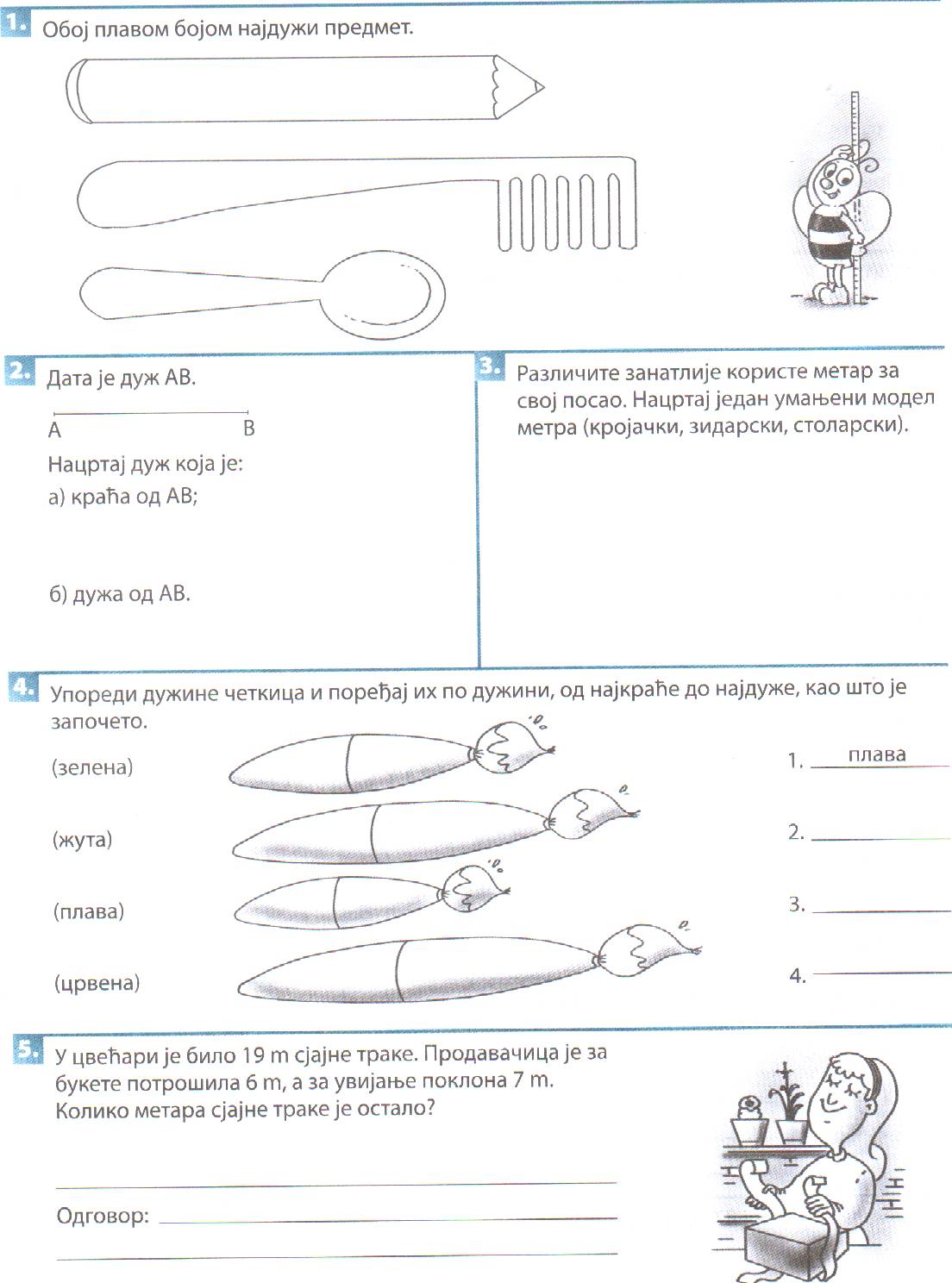 19 m – 6 m – 7m = 13 m –  7m = 6 m
У  продавници  је  остало  6 m сјајне  траке.
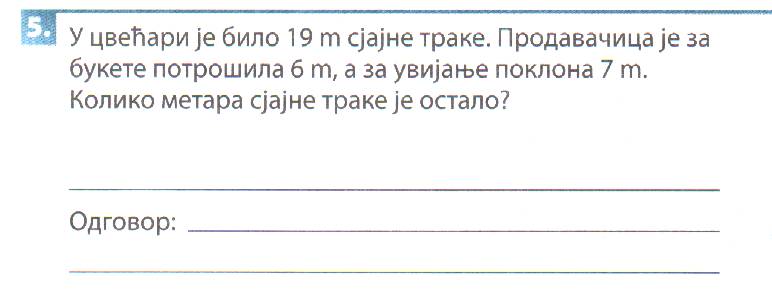